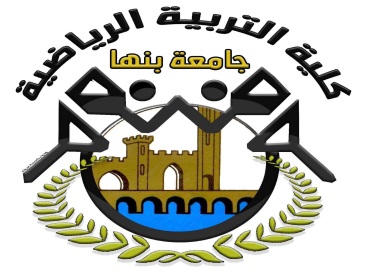 كلية التربية الرياضية قسم العلوم التربوية والنفسية والاجتماعيةمادة / دراسات متقدمة فى علم نفس الجماعات الفرقة الرابعةعنوان المحاضرة / المشاهدين في المنافسات الرياضية أ.م.د/ هانى زكريا2020
محاضرات فى دراسات متقدمة فى علم نفس الجماعات
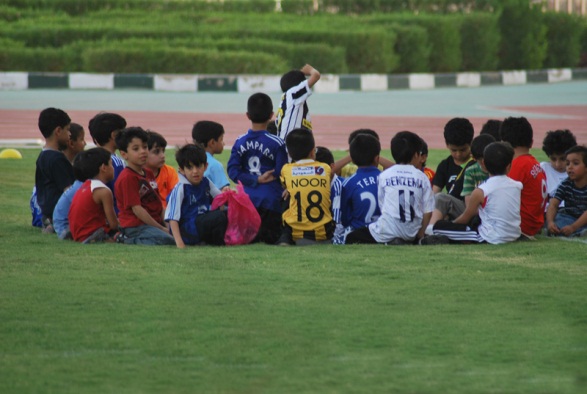 مفهوم وطبيعة المشاهدين في المنافسات الرياضية :
سبق تعريف المشاهدين ( أو المتفرجين ) في المنافسات الرياضية بأنهم التجمعات من الأفراد الذين يحضرون بأنفسهم لمشاهدة المنافسات في الملاعب الرياضية .
 ومن الملاحظ في المجال الرياضي أن هناك من المشاهدين أو المتفرجين من يفضلون مشاهدة منافسات رياضية معينة ، ولذا يمكن القول إن هناك مشاهدين يفضلون مشاهدة مباريات كرة القدم ، ومشاهدين آخرين يفضلون مشاهدة مباريات كرة السلة أو الملاكمة أو رفع الأثقال مثلاً . كما قد يكون هناك مشاهدون يميلون إلى مشاهدة المنافسات الرياضية بصفة عامة بغض النظر عن النشاط الرياضي الممارس . 
وهكذا تجد في الرياضة أن هناك مشاهدين يواظبون على حضور منافسات الأنشطة التي يهتمون بها ويتتبعون أخبارها ونتائجها وأخبار لاعبيها ، كما قد يكون لبعض الأندية أو الفرق الرياضية وجمهورها الخاص الذي لا تفوته منافسة لهذه الفرق الرياضية ويهتم بمعرفة أدق الأمور المرتبطة بناديه أو فريقه ولاعبيه ، والذي يقوم بتشجيعهم بحماس منقطع النظير ويسعى - دائما - إلى قراءة أو مشاهدة كل ما يرتبط بهم .
 ومما لا شك فيه أن حجم المشاهدة أو عدد المشاهدين يختلف من نشاط رياضي لآخر في ضوء مدى شعبية هذا النشاط وسعة الملاعب التي تجرى عليها المنافسات ؛ إذ لا يمكن مقارنة حجم المشاهدين أو الشعبية التي تتميز بها رياضة كرة القدم في العديد من البلدان برياضات أخرى مثل التنس أو تنس الطاولة في بلدان أخرى ، كما أن اهتمام وسائل الإعلام على مختلف أنواعها بأنواع معينة من الأنشطة الرياضية يؤثر بصورة بالغة على كثافة عدد المشاهدين لهذه الأنشطة .
ويرى بعض الباحثين في علم النفس الرياضي أن المشاهدين أو المتفرجين في الرياضة يمكن اعتبارهم بمثابة « الحشد » أو « الجمهور الرياضي » من حيث إن هذا الحشد أو الجمهور الرياضي يتكون من تجمعات من الناس تختلف في أعدادها وتستجيب عاطفياً لمثير مشترك وهو المنافسة الرياضية .
ومتعة المشاهدة الرياضية لها مبرراتها ومقوماتها النفسية والاجتماعية والجمالية والاتصالية ، الأمر الذي قد يجعل من المشاهدة الرياضية ظاهرة معقدة تتطلب قدرا كبيرا من الدراسة والتحليل حتى يسهل فهمها . فكأن المشاهدة لم تعد مجرد حدث عرضي من جموع المتفرجين الغفيرة التي تسعى وتبذل كل جهدها لمشاهدة المنافسات الرياضية ، بل ربما في بعض الأحيان يترك هؤلاء الأفراد أعمالهم أو دراستهم أو مصالحهم في سبيل المواظبة على حضور ومشاهدة المنافسات والأحداث الرياضية التي يميلون إليها ويهتمون بها وبذل الجهد في سبيل تشجيع اللاعبين والفرق التي يحبونها ويميلون إليها . 
وقد استرعى انتباه بعض الباحثين في مجالات علم النفس وعلم الاجتماع وعلم التربية ظاهرة اهتمام المتفرجين بالمشاهدة الرياضية في الملاعب والتشجيع الرياضي وعكفوا على دراسة أسبابها ونتائجها وخاصة في ضوء التطور المذهل في وسائل الاتصال الحديثة وآثارها الهائلة التي تخطت حاجز المسافة والزمن . 
وفي رأي بعض الباحثين أن المشاهدة الرياضية ضرورة اجتماعية تغذي الاتصال بين الأفراد وتتيح فرص التقبل المتبادل بين أفراد أو بين فئات مختلفة في المجتمع ، لا يعرفون بعضهم البعض وتحدث فيهم شعورًا بالانتماء والتوحد ، كما أنها تقدم متنفساً اجتماعياً مقبولاً للمشاعر وأنواع السلوك التي يصعب التعبير عنها في مواقف أخرى ، أو قد تكون غير مقبولة اجتماعياً إذا حدثت في مواقف مغايرة .
الخصائص النفسية للمشاهدين في المنافسات الرياضية :
أشار بعض الباحثين إلى أن سلوك الحشد من المتفرجين يظهر خصائص تختلف اختلافا واضحا عن سلوك الأفراد الذين يشكلون هذا الحشد حينما يكونون فرادى ، إذ إن أفكارهم وانفعالاتهم تأخذ اتجاهاً واحداً مشتركاً ، الأمر الذي يشكل ما يعرف بالعقل الجمعي Group mind » كما أن الفرد في هذا الحشد يتميز بالتطرف في سرعة التصديق مما يمهد لانتشار الشائعات كما يكسب الفرد نوعا من التفكير والسلوك المندفع الصارم المتطرف الذي يرى الأشياء إما بيضاء أو سوداء ولا مجال للوسطية ، ويغذي التعصب الذي لا يفسح المجال للمعارضة أو المناقشة أو الاقتناع بالإضافة إلى وجود صفة التناقض كسيادة روح السيطرة والاستبداد أو الخضوع ، والاستسلام .
 وقد عارض بعض الباحثين هذه الآراء على أساس أن سلوك الحشد لا يسيطر عليه العقل الجمعي ولكنه عبارة عن سلوك فردي ولكن بصورة مبالغ فيها نظرا لأن سلوك الفرد ودوافعه الأساسية تزداد شدة وقوة في مواقف التجمهر . 
كما أشاروا إلى أن قائد الحشد ( كقائد جماعة المشجعين في الرياضة ) يعرف أهمية السلوك التعبيري الذي يعتمد على إثارة الانفعالات وبالتالي إثارة الاستجابات العلنية التي ينشدها ، كما أن وجود الفرد مع الآخرين الذين يقلدون سلوكه يساعد على زيادة الحماس وبالتالي زيادة وحدة الاستجابات .
ولعل من بين أهم مظاهر الحشد الرياضي ارتباطه بالانفعالات الثائرة والعاطفة الهوجاء التي تسهم في خفض مستوى التفكير لدى أفراد الحشد وكنتيجة للتأثير السلبي على بعض العمليات العقلية العليا كالإحساس والإدراك والانتباه ، كما أن من نتائج هذه الانفعالات الشديدة والاستثارة العالية هبوط روح النقد الذي يمكن أن يحمى الفرد من التقليد الآلى لانفعالات وأفكار الآخرين المشاركة الوجدانية والاستهواء ) ، أو محاكاة أعمال الآخرين وتقليد سلوكهم أو ما يطلق عليه العدوى السلوكية Behavioral contagion .
و« العدوى السلوكية ، هي تعبير عن التقاط أفعال الآخرين دون وعي ، وتكمن خطورتها في أن كل فرد يستجيب ويثير في نفس الوقت الأمر الذي يسهم في إشعال المزيد من الانفعالات وقوة التأثير . 
هذا من ناحية ومن ناحية أخرى فإنه نظرا لصعوبة تحديد المسئولية الفردية في الجمع الحاشد الغفير الثائر فإن الفرد يقوم بالاستجابات العنيفة بلا خوف أو تردد وينساق وراء التيار العام لسلوك الجمهرة أو الحشد . 
كما أشار بعض الباحثين إلى أن هذه الظاهرة النفسية لسلوك الحشد الرياضي أو المتفرجين في المنافسات الرياضية تعتبر من بين أهم العوامل التي تؤدي إلى عنف المتفرجين في المدرجات وخارجها وإلى حدوث الشغب والتعصب .
 و « التعصب ، Prejudice هو حكم مسبق - مع أو ضد فرد أو جماعة أو موضوع ، وقد لا يقوم على أساس منطقي أو حقيقة علمية ويجعل الفرد يرى أو يسمع ما يجب أن يراه ويسمعه ولا يرى ولا يسمع ما لا يجب رؤيته أو سماعه .
والتعصب في الرياضة هو مرض الكراهية العمياء للمنافس ، وفي نفس الوقت هو مرض الحب الأعمى لفريق المتعصب ، وهو حالة يتغلب فيها الانفعال على العقل فيعمى البصيرة حتى أن الحقائق الدامغة تعجز عن زلزلة ما يتمسك به المتعصب فردًا أو جماعة .
والسمات النفسية للمتعصب تشير إلى أنه يميل للعدوان العدائي على الآخرين أو على الأشياء أو على نفسه أحيانا ، ويتصف بجمود الفكر والتصلب وعدم المرونة ويتأثر بسهولة بأصحاب مراكز السلطة أو الإعلام ، ويشعر بالقلق ، إلا أنه قد يكبته ويسقطه على الأفراد أو الجماعات التي يتعصب ضدهم . كما يتسم بالتطرف في الفرح عند الفوز والتطرف في الحزن عند الهزيمة كما أنه دائم التبرير لهزائم فريقه .
 ويفرق بعض الباحثين في المجال الرياضي بين المشاهد العادي Spectator والمشاهد المتعصب Fanatic ؛ إذ قد يغلب على سلوك المشاهد العادي طابع الحياد النسبي على افتراض أن المنافسة الرياضية ونتائجها أو الفرق المتنافسة أو اللاعبين المتنافسين لا يشكلون بالنسبة له أهمية خاصة في حين يفترض أن المشاهد المتعصب له اهتمامات مباشرة بكل هذه العوامل أو معظمها .
عنف وشغب المشاهدين للمنافسات الرياضية :
سبق تعريف العنف بأنه الاستخدام غير المشروع أو غير القانوني ، للقوة ، بمختلف أنواعها في مجال الرياضة . وينطبق هذا التعريف على جماهير المشاهدين للمنافسات الرياضية عند استخدامهم للعدوان والشغب في مواجهة اللاعبين أو مشجعى الفرق الأخرى سواء داخل الملاعب أو على الآخرين خارج الملاعب الرياضية .
 وفي ضوء ذلك يرتبط عنف ( أو عدوان ) جماهير المشاهدين للمنافسات الرياضية بظاهرة « الشغب Riot » ، ويقصد به مجموعة الأنماط السلوكية المرتبطة بالانفعالات والتي تصدر من جماهير المشاهدين للمنافسات الرياضية تحت ظروف معينة والتي تتصف بأنها خارجة عن السلوك العام الذي يحدده المجتمع وفقا لظروفه ومعاييره الاجتماعية والتربوية وغيرها من المعايير .
وفي السنوات الأخيرة تزايدت ظاهرة عنف وشغب الجماهير من المتفرجين أو المشاهدين للمنافسات الرياضية سواء في المنافسات المحلية أو الدولية ، ومظاهر هذا العنف أو الشغب قد تمتد - أحياناً - إلى خارج محيط الملعب الرياضي فيحدث في الشوارع ، وقد يرتبط بالأعمال التخريبية التي تحاول تحطيم وسائل النقل أو المتاجر أو المحلات أو محاولات الاعتداء على الآخرين أو على رجال الأمن . 
ولعل حوادث عنف وشغب المتفرجين التي كانت سبباً في إقصاء الأندية الإنجليزية عن المشاركة في مباريات الكؤوس الأوروبية لكرة القدم منذ عام ۱۹۸۵ مازالت ماثلة في الأذهان .
نماذج من العنف والشغب : 
أشارت الأنباء إلى حدوث أنواع متعددة من العنف والشغب في العديد من البلدان في العالم . ولعل لعبة كرة القدم تعتبر من الألعاب التي ترتبط بعنف المتفرجين بالرغم من أنها ليست اللعبة الرياضية الأكثر عنفا بالمقارنة بأنشطة رياضية أخرى مثل الرجبي أو كرة القدم الأمريكية أو هوكي الجليد أو الملاكمة .
 وقد يعزا ذلك إلى الخصائص التي تتميز بها لعبة كرة القدم بمقارنتها ببقية الأنشطة الرياضية الأخرى مثل اتساع ملاعبها وكثرة المتفرجين وشعبيتها الجارفة في معظم دول العالم والتعصب لأنديتها ولاعبيها واهتمام وسائل الإعلام بها ، وكذلك نظام المراهنات في بعض الدول وإلى غير ذلك من العوامل .
 ولعل العنف والشعب الذي حدث أثناء مباراة « انجلترا » و « ايرلندا » في مطلع عام 1995 لايزال ماثلا في الأذهان وقد أشارت وكالات الأنباء والصحف إلى هذا العنف على النحو التالي : 
في أسوأ أزمة رياضية منذ عشر سنوات قام الآلاف من المشاغبين البريطانيين من مشجعي فرق كرة القدم المتعصبة بأعمال شغب عنيفة خلال المباراة الودية بين « إنجلترا ، وأيرلندا ، في دبلن ، مما أسفر عن مصرع شخص وإصابة العشرات واعتقال 42 آخرين وإلغاء المباراة بعد 27 دقيقة فقط من بدايتها .
وقد سادت استاد « دبلن » حالة من الفوضى بعد أن قام الجمهور الإنجليزي بقذف الحجارة والكراسي وذلك عقب إحراز أيرلندا هدفا في مرمى إنجلترا ، وردد المتعصبون بعض الشعارات السياسية المناهضة لأيرلندا . وتجددت الاشتباكات عقب إنهاء المباراة حينما حاصر البوليس الأيرلندي الجمهور الإنجليزي الذي كان يقدر بخمسة آلاف شخص حتى خرج الجمهور الأيرلندي من الاستاذ . ووصفت الصحف البريطانية سلوك الجماهير الإنجليزية بأنه عار جديد يلحق ببريطانيا » بعد عشر سنوات من كارثة استاد هيسيل ، حيث لقى ۲۹ إيطالياً مصرعهم خلال مباراة نهائي كأس أوروبا بين « ليفربول الإنجليزي ونادي « يوفنتس » الإيطالى .
 وقد أدان « جون ميجور » رئيس وزراء بريطانيا أحداث الشغب التي قام بها الجمهور الإنجليزى ووصفها بأنها « سفك دماء ولا يمكن تبريرها ، وقال « ميجور » في خطاب بعث به إلى رئيس وزراء أيرلندا أن مثل هذه الأعمال لا تعكس الوجه الحقيقي للرياضة البريطانية ، وأكد أن حكومته ستبذل ما في وسعها للقبض على المسئولين عن هذه الأحداث ومعاقبتهم »
 وفي التوقيت نفسه - مطلع عام 1995 - حدث في كولومبيا وإيطاليا أحداث عنف وشغب بلغت قمة الإثارة ، إذ قام بعض المتعصبين الكولمبيين وبعض المتعصبين الإيطاليين بجرائم قتل بعض اللاعبين والمشجعين وأعمال عنف وشغب تتسم بالدموية . وفيما يلى وصف لهذين الحادثين اللذين يمثلان قمة عنف وشغب جماهير المشاهدين المنافسات كرة القدم كما صورتها وكالات الأنباء والصحف .
 أصبحت لعبة كرة القدم تتسم بالدموية ، والعنف الزائد ولم تعد تكتفى بالإثارة الناتجة عن اللعبة أو الأداء الجميل خلال المباراة ، ولكنها امتدت لتحيط بكل ما حولها ، وأصبح الجمهور هو مصدر الإثارة الوحيد .